Pasture Forage Types
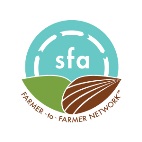 Copyright  - Sustainable Farming Association - sfa-mn.org
Slide Source: Kent Solberg